Tarea grupal: 16 de setiembre
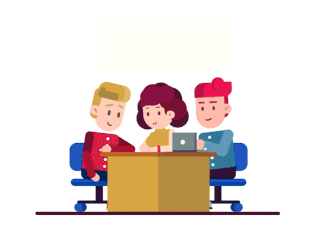 Actividad 2
Lea el caso entregado e identifique su papel como equipo
De acuerdo a las 4 preguntas de la siguiente imagen indique sus respuestas de acuerdo al caso que les correspondió.
Fecha de entrega: 16 de setiembre, 23:59pm.